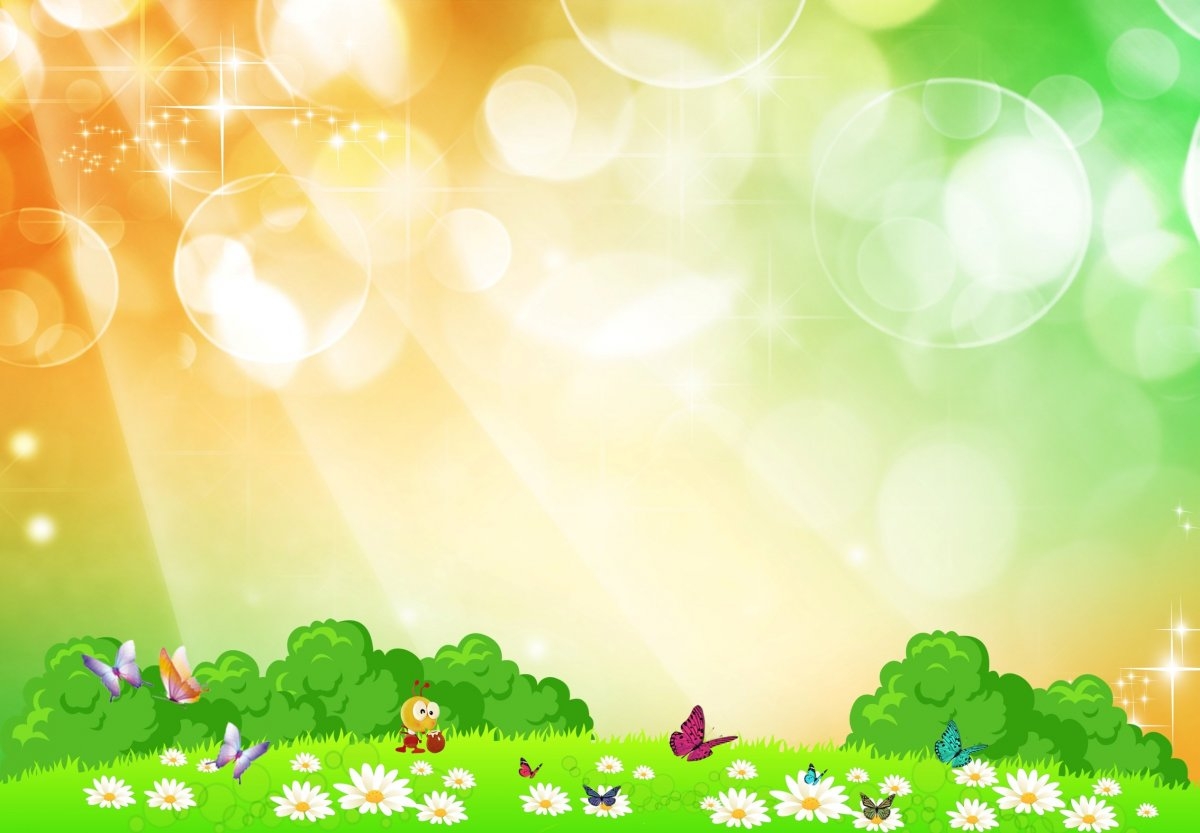 Муниципальное бюджетное дошкольное образовательное учреждение 
«Центр развития ребёнка - Детский сад № 56» 
г. Северск
Мемори-бокс
«Путешествие в мир животных»
Выполнили: 
воспитатели средней группы № 8 
          Емельянова Мария Игоревна
          Николаева Татьяна Николаевна
Мемори бокс - тематическая коробка, которая позволит: ребенку освоить материал на основе наглядных образов и практических действий, после изучения закрепить полученные знания. 
Педагогу более глубоко раскрыть изучаемую тему дошкольникам, организовать продуктивную совместную деятельность педагога с детьми и самостоятельную деятельность детей как индивидуально, так и в подгруппах .
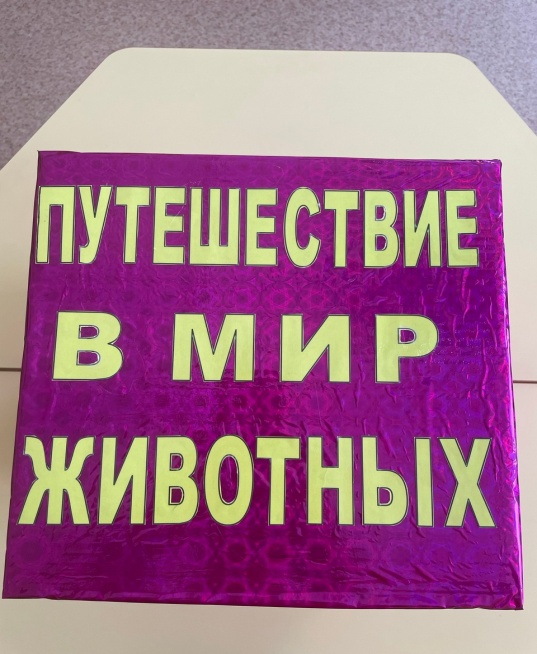 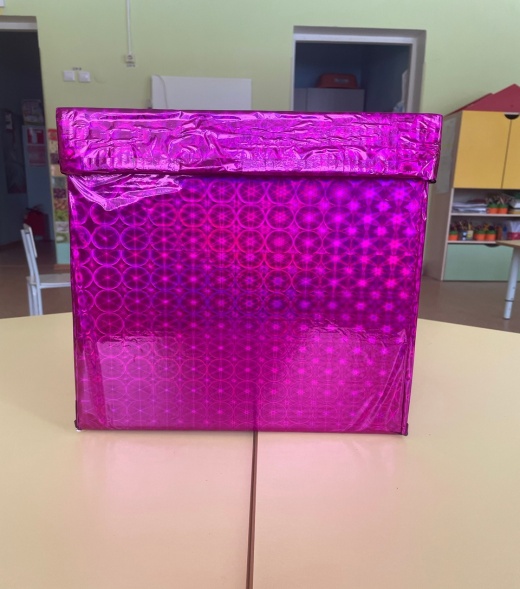 Целью данного мемори - бокса является совершенствование знаний детей о  животных через использование дидактических игр.
Задачи: 
Формирование у детей представлений о название животных, среды их обитания, о том, чем питаются животные. Отличать диких и домашних животных, а также их детенышей, классифицировать их.
Воспитывать бережное отношение ко всему живому.
Тренировать память, наблюдательность.
Развивать речь.
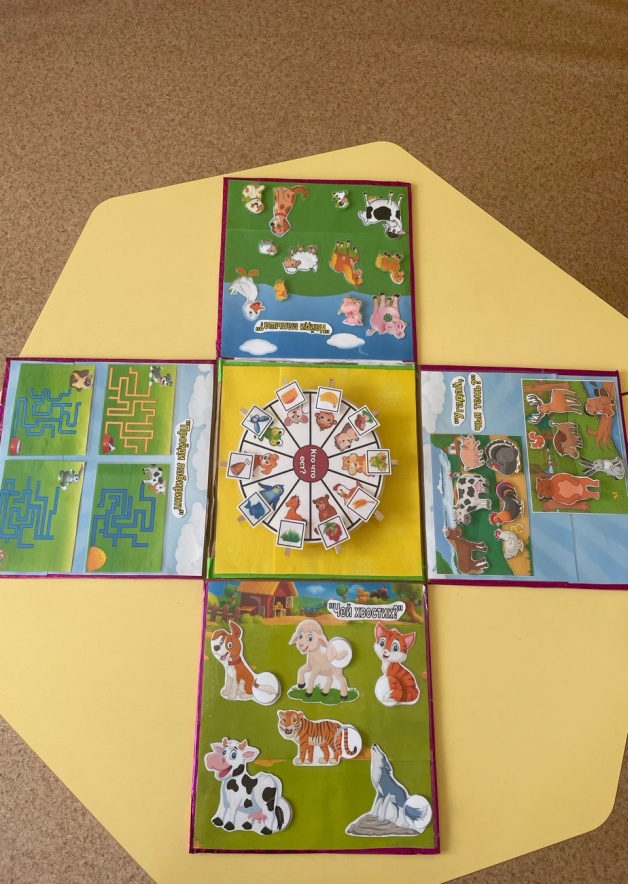 Мемори – бокс «Путешествие в мир животных» состоит из бокса, стенки которого полностью раскладываются, каждый из которых разделен на 6 секций. 
На каждой секции представлены дидактические игры: «Чей хвостик?», «Угадай, чья тень?», «Найди малыша?», «Пройди лабиринт», «Кто что ест?», «Кто, где живет?».
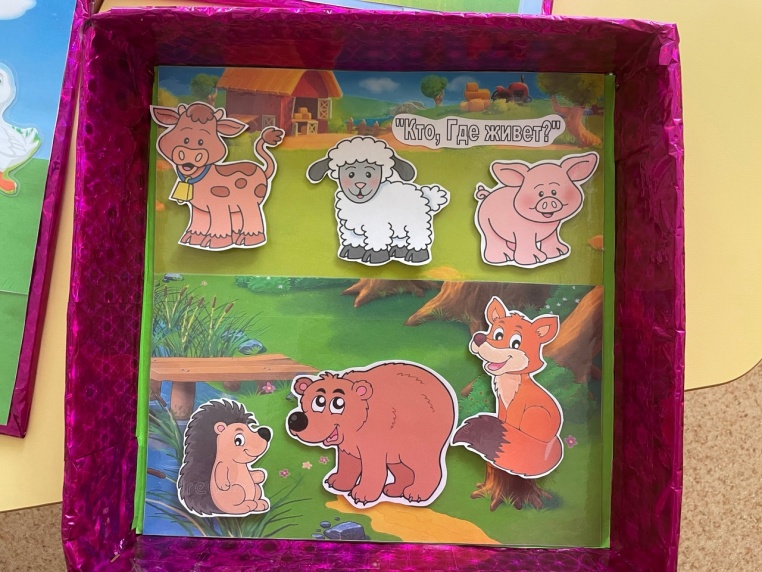 Дидактическая игра: «Чей хвостик?» 

    Цель игры: 
Развитие познавательного интереса и закрепление знаний о диких и домашних животных.  

    Ход игры:
Рассмотрите вместе с ребенком животных, которые есть в этой игре. Каждому из них не хватает хвостика, который они спрятали. Предложите ребенку отыскать правильный хвост каждому зверьку, а после убедиться в правильности подбора.  
В ходе игры обсудите с ребенком: кто из животных имеет самый красивый хвост, у кого хвостик самый маленький, а у кого самый длинный. Игра «Чей хвостик?» даст положительный эффект в развитии связной речи малыша и пополнении словарного запаса.
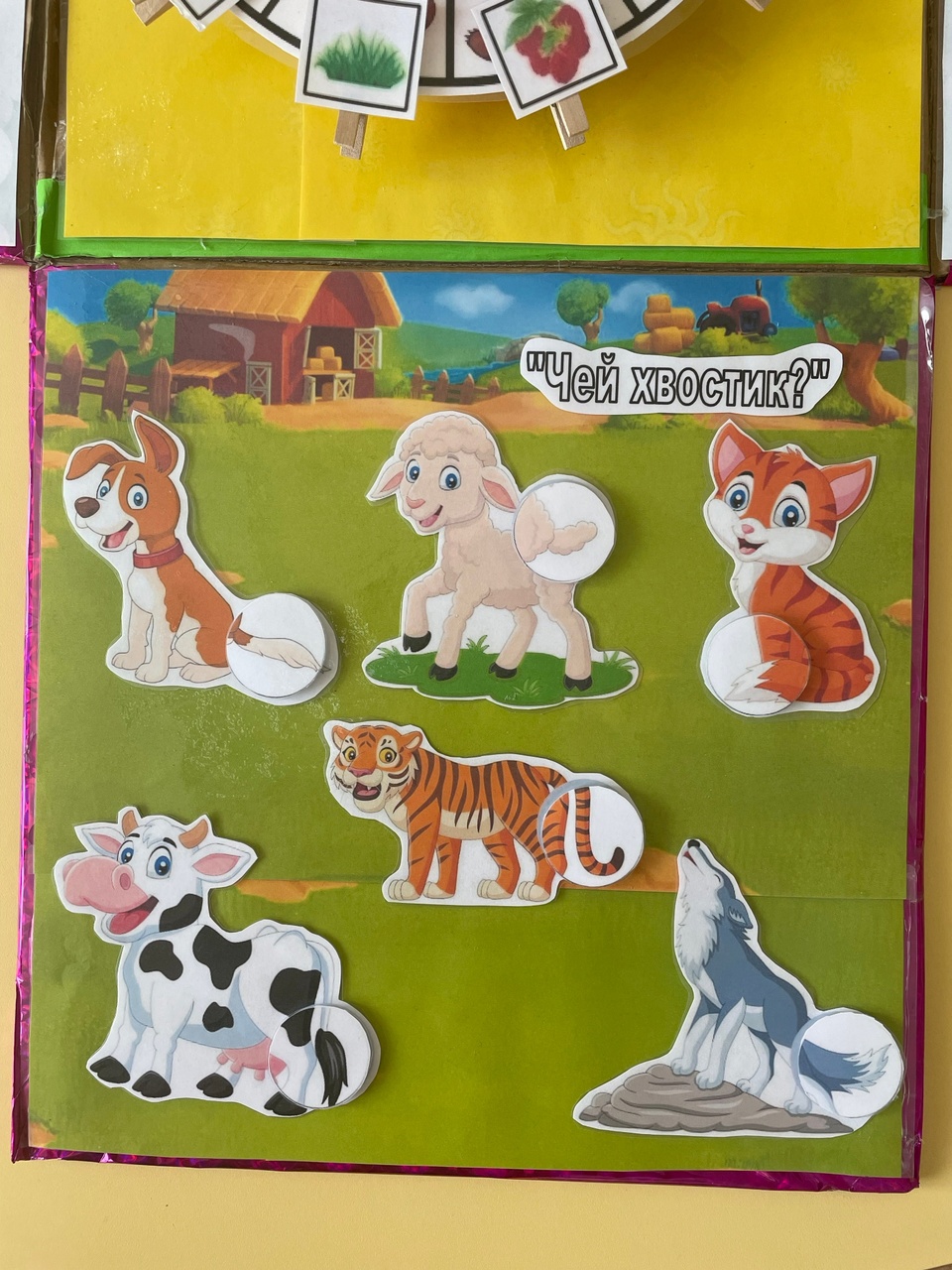 Дидактическая игра: «Угадай чья тень?» 

    Цель игры: 
 Формирование умения определять чей силуэт изображен, закреплять знания о домашних и диких животных, развивать зрительное восприятие детей, внимание, логическое мышление, память, наблюдательность. 

Ход игры: 

1вариант: предложите ребенку рассмотреть картинки, кто на них изображен; подобрать тень каждому животному.
2 вариант: игровая ситуация – «Кажется эти животные чего-то испугались и убежали, остались только тени. Помогите их вернуть на свои места».
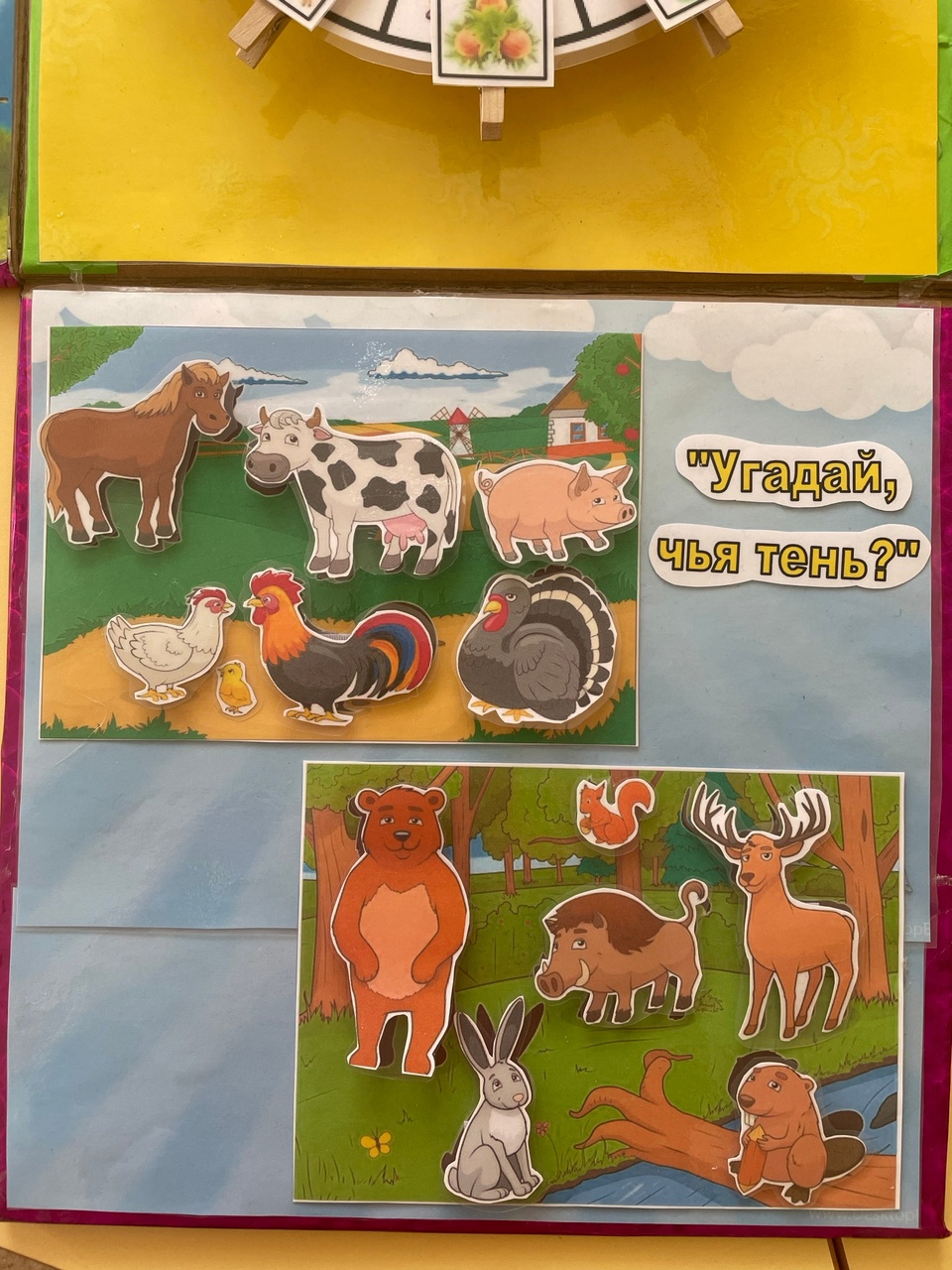 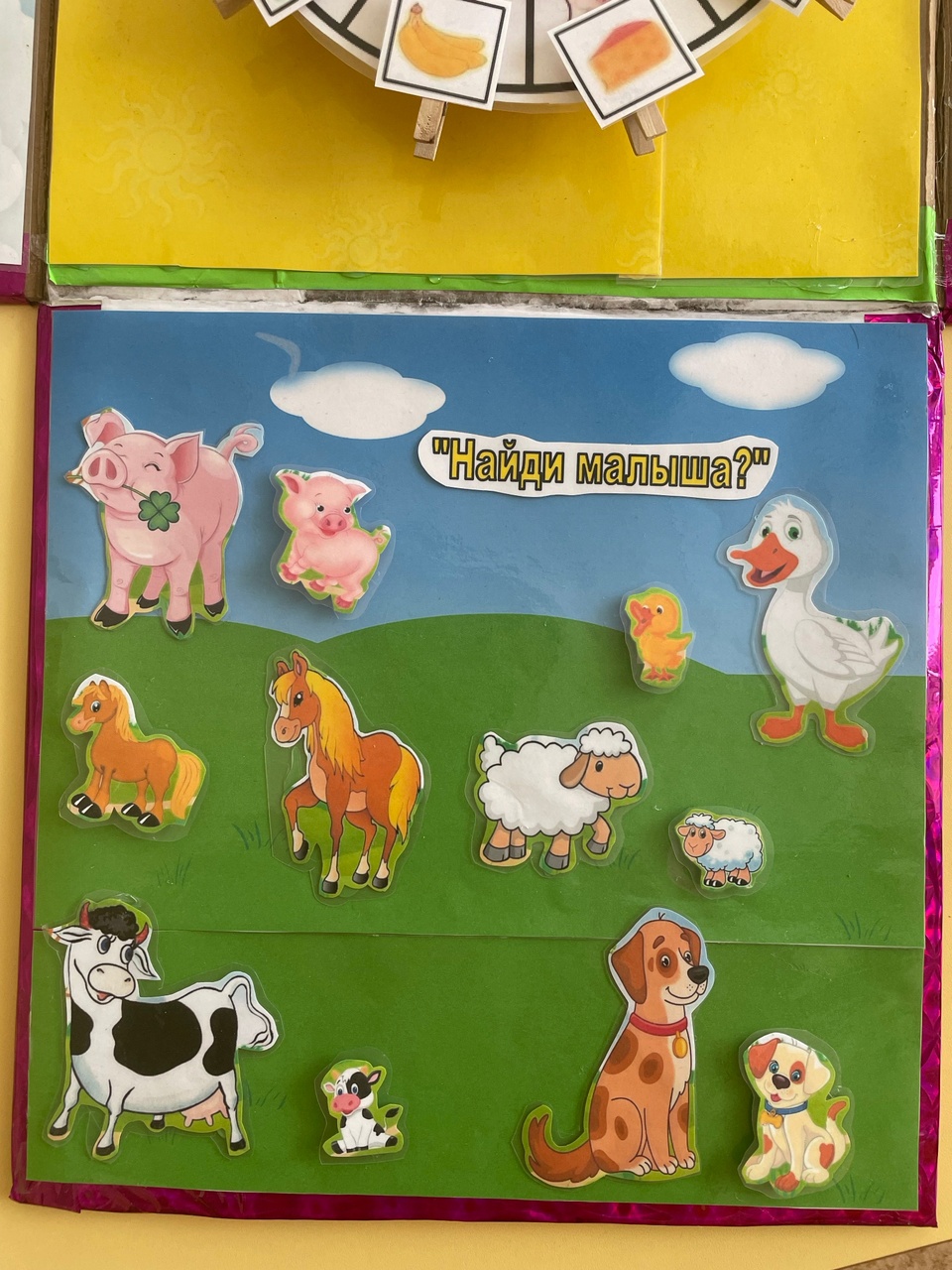 Дидактическая игра: «Найди малыша?» 

    Цель игры: 

Формирование умения различать животных и их детенышей, правильно соотносить их названия. 

Ход игры: 

Воспитатель предлагает детям выбрать  картинку с изображением детенышей диких и домашних животных и найти им маму.
Дидактическая игра: «Пройди лабиринт» 

    Цель игры: 

Развитие внимательности, логического и пространственного мышления, умения ориентироваться на плоскости, концентрации внимания. 

Ход игры:

 Педагог предлагает детям пройти лабиринт и найти выход. Играть можно небольшими фигурками, вести пальчиком или карандашом.
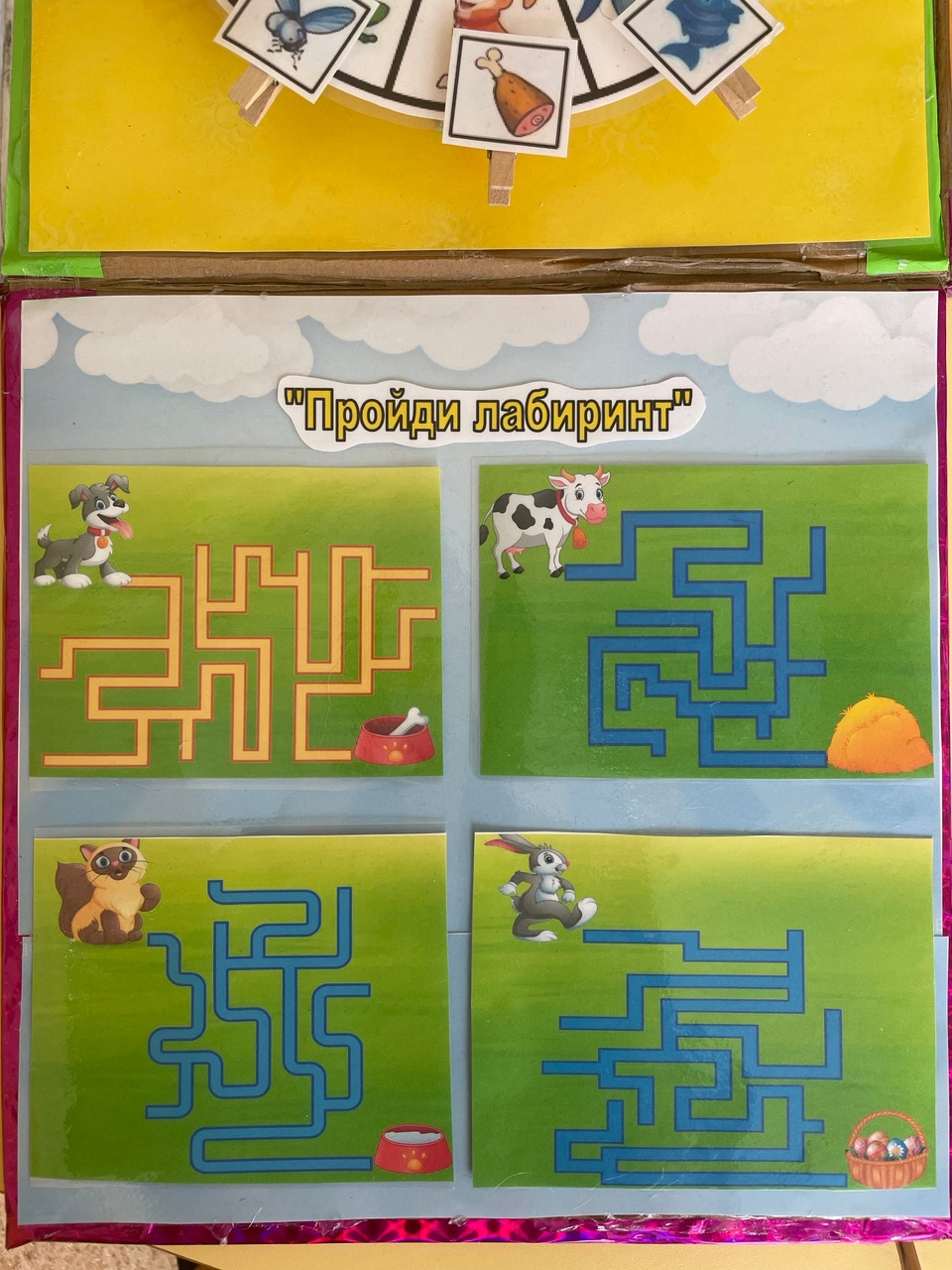 Дидактическая игра: «Кто, что ест?» 

    Цель игры: 
Закрепить знания детей о том, чем питаются разные домашние и дикие животные. Развивать мышление, внимание, речь, а также мелкую моторику рук. 
Ход игры:
Ребенку предлагается рассмотреть всех животных, вспомнить их название. Воспитатель может разнообразить игру наводящими вопросами: «Это животное дикое или домашнее?», «Где живет это животное, в норе, в берлоге или рядом с человеком?». Можно задать вопрос о том, какие звуки издает каждое животное.
Далее воспитатель озвучивает задание игры: «Необходимо прикрепить прищепки с изображением  пищи на круг таким образом, чтобы обозначить  правильное соответствие животного и  пищи, которой он питается».
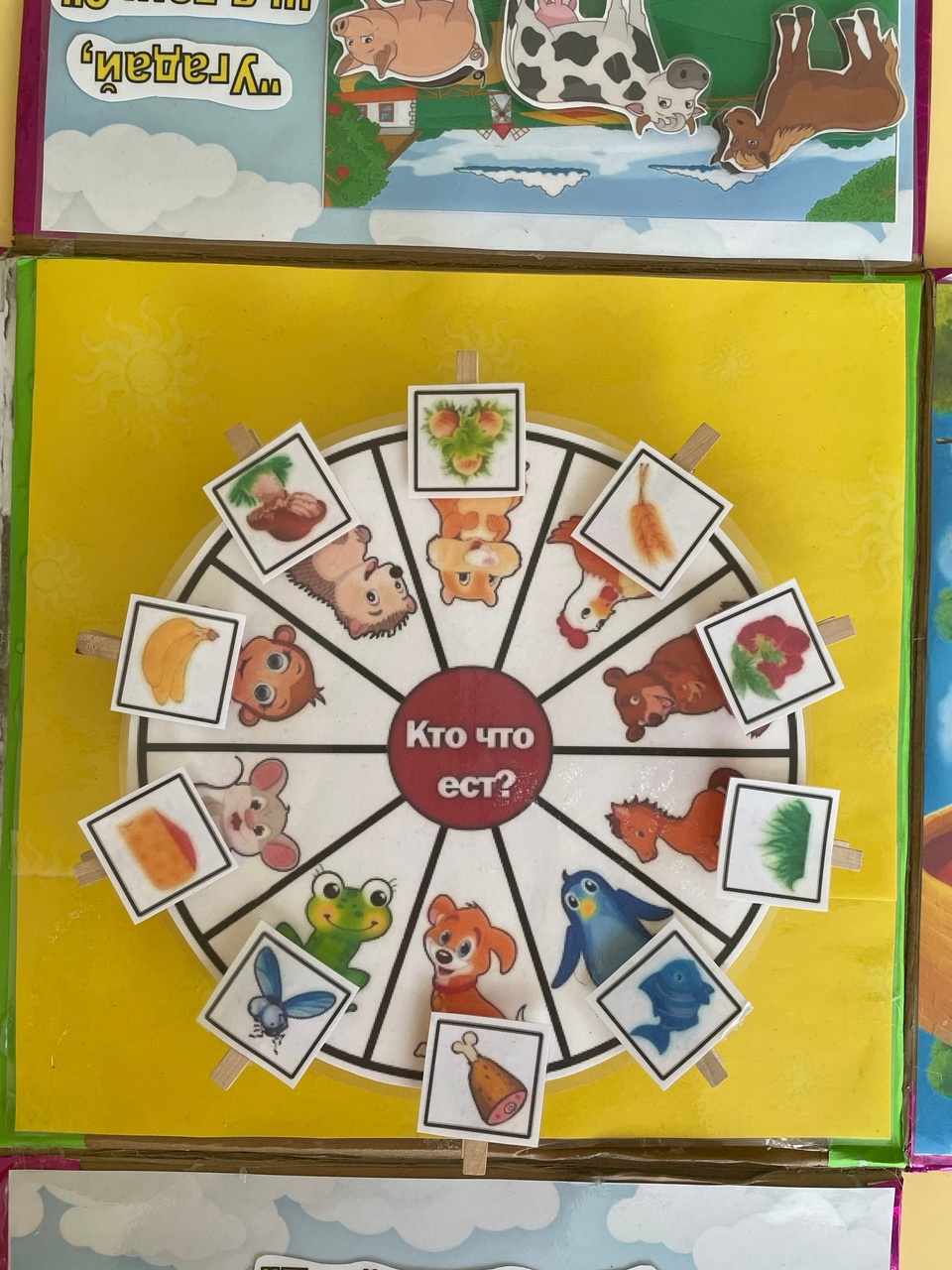 Дидактическая игра: «Кто, где живет?» 

    Цель игры: 
Формирование умений детей соотносить изображение животных с их местом обитания, правильно называя животное.

Ход игры:
Ребенку предлагается рассмотреть все изображения животных, вспомнить их название. Разложить животных  по местам их  обитания, домашних на ферму, а диких в лес.
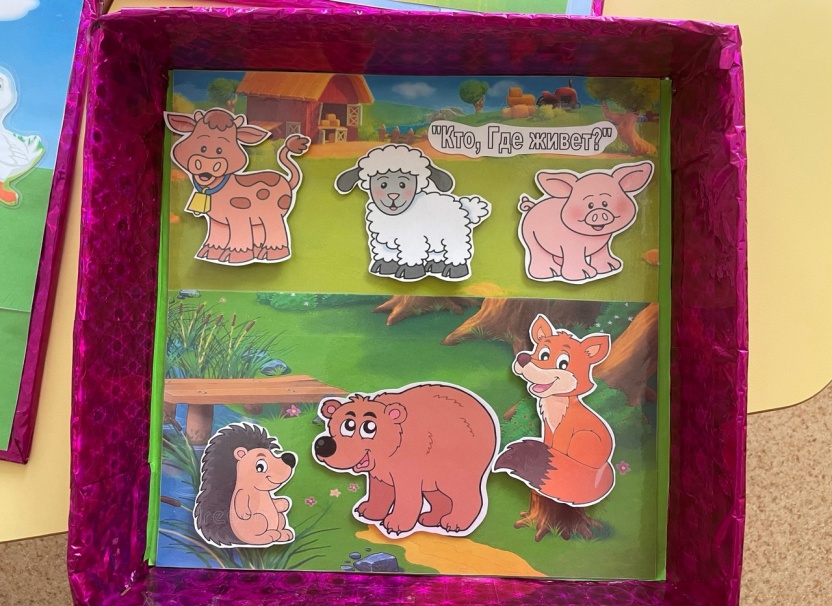 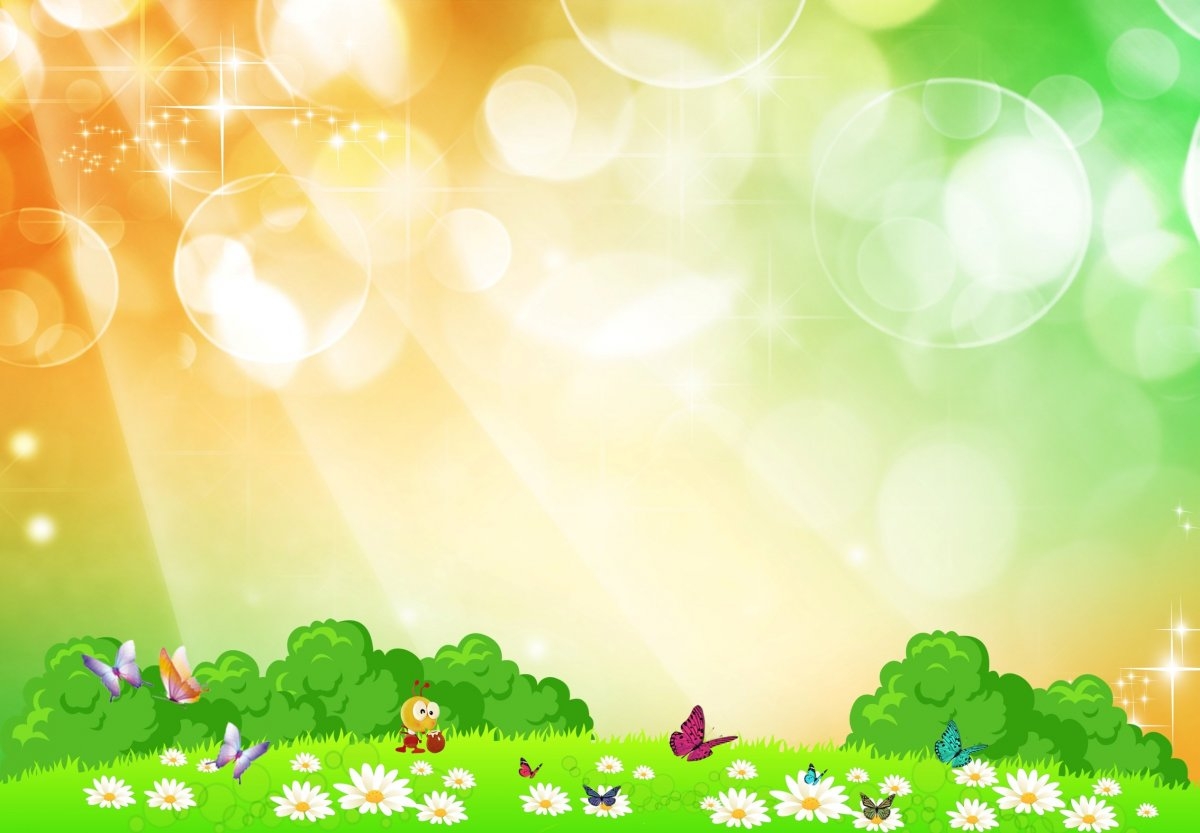 Спасибо 
за 
внимание!